Dice discussion
General Conversation
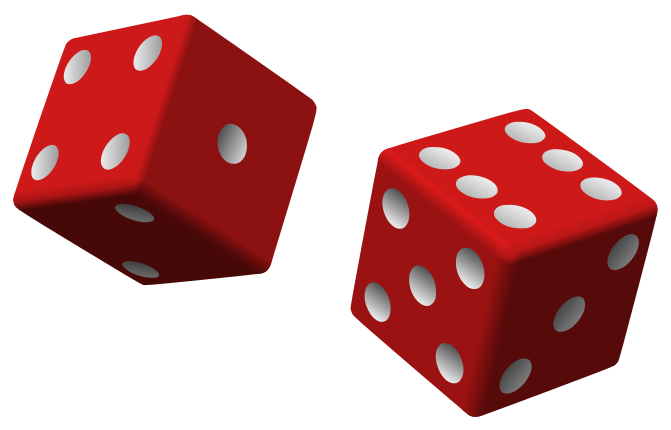 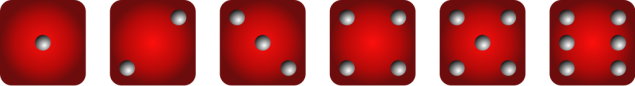 Dice discussion
General Conversation
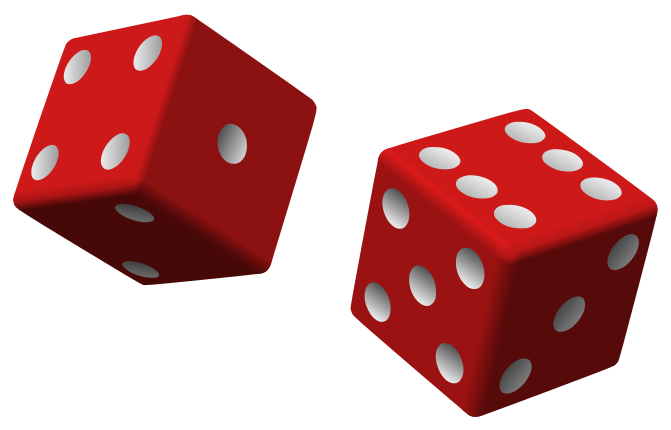 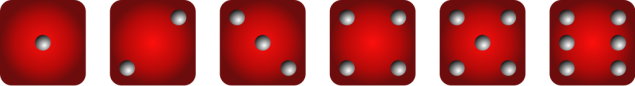 Dice discussion
General Conversation
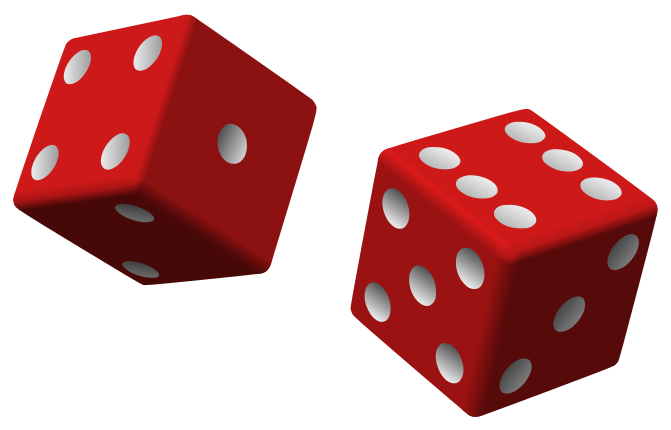 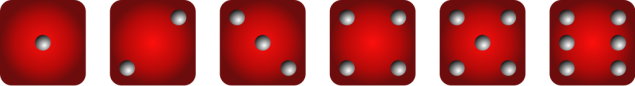